Informace ze Studentské komory
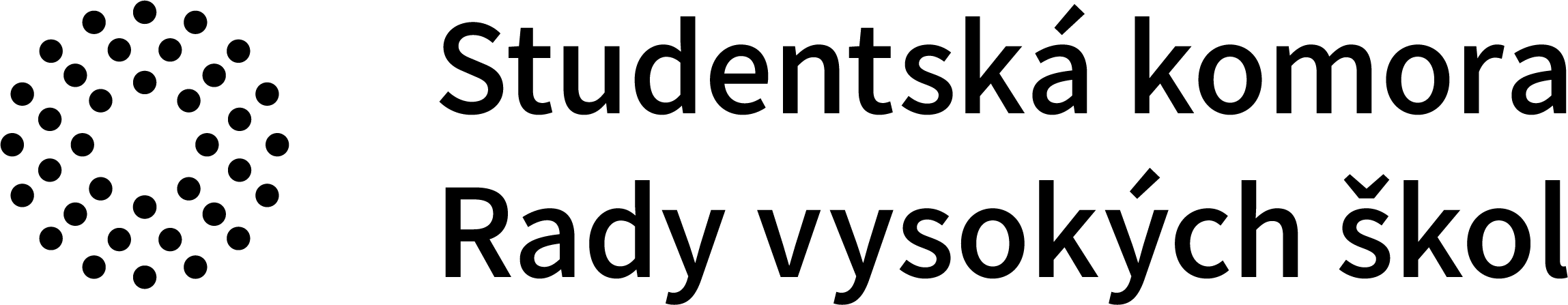 Informace SK RVŠ
Organizační záležitosti
Příprava Konference akademických senátorek a senátorů 11.0
Dodělání Check-listu 20v21
Sledování legislativního procesu novely ZVŠ
Pozvánka pro ministra a ministryni na naše další květnové zasedání
Organizace schůzek s předsedy poslaneckých klubů ohledně ZVŠ
Faktické dokončení CRP projektu
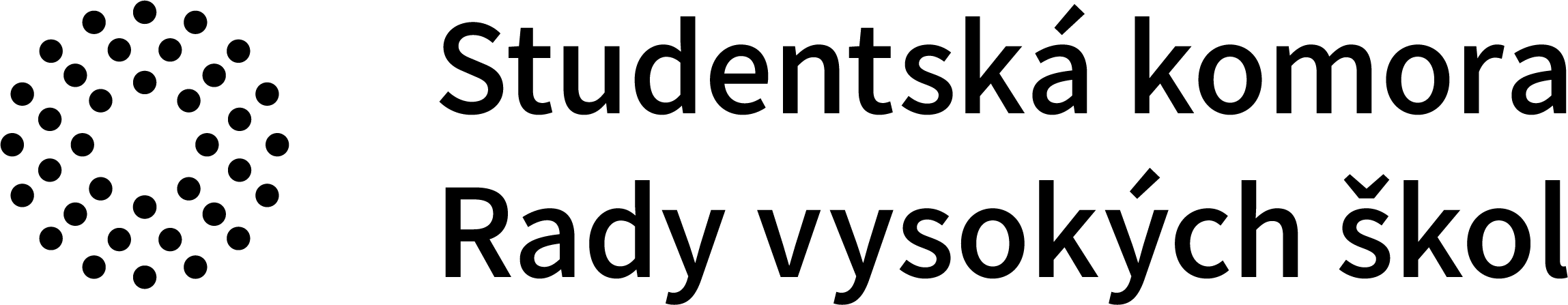 Informace SK RVŠ
Centralizované rozvojové programy 2023
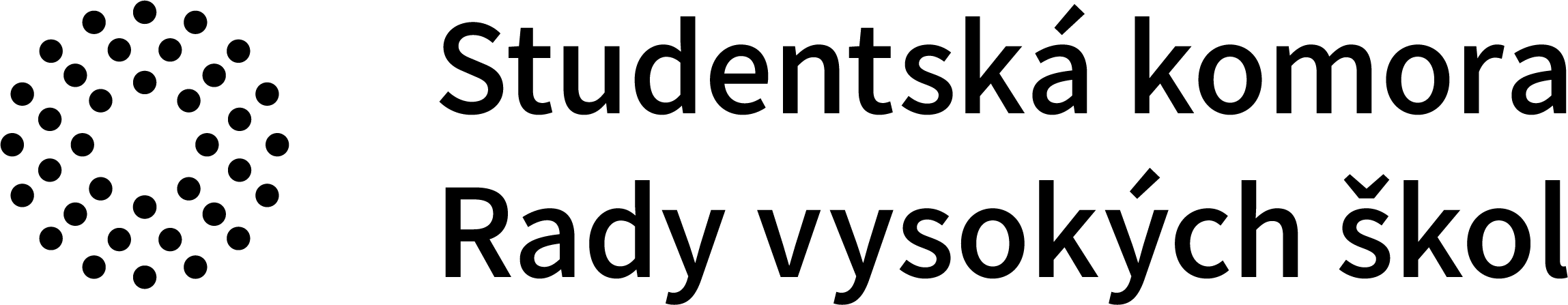 Informace SK RVŠ
Centralizované rozvojové programy 2023
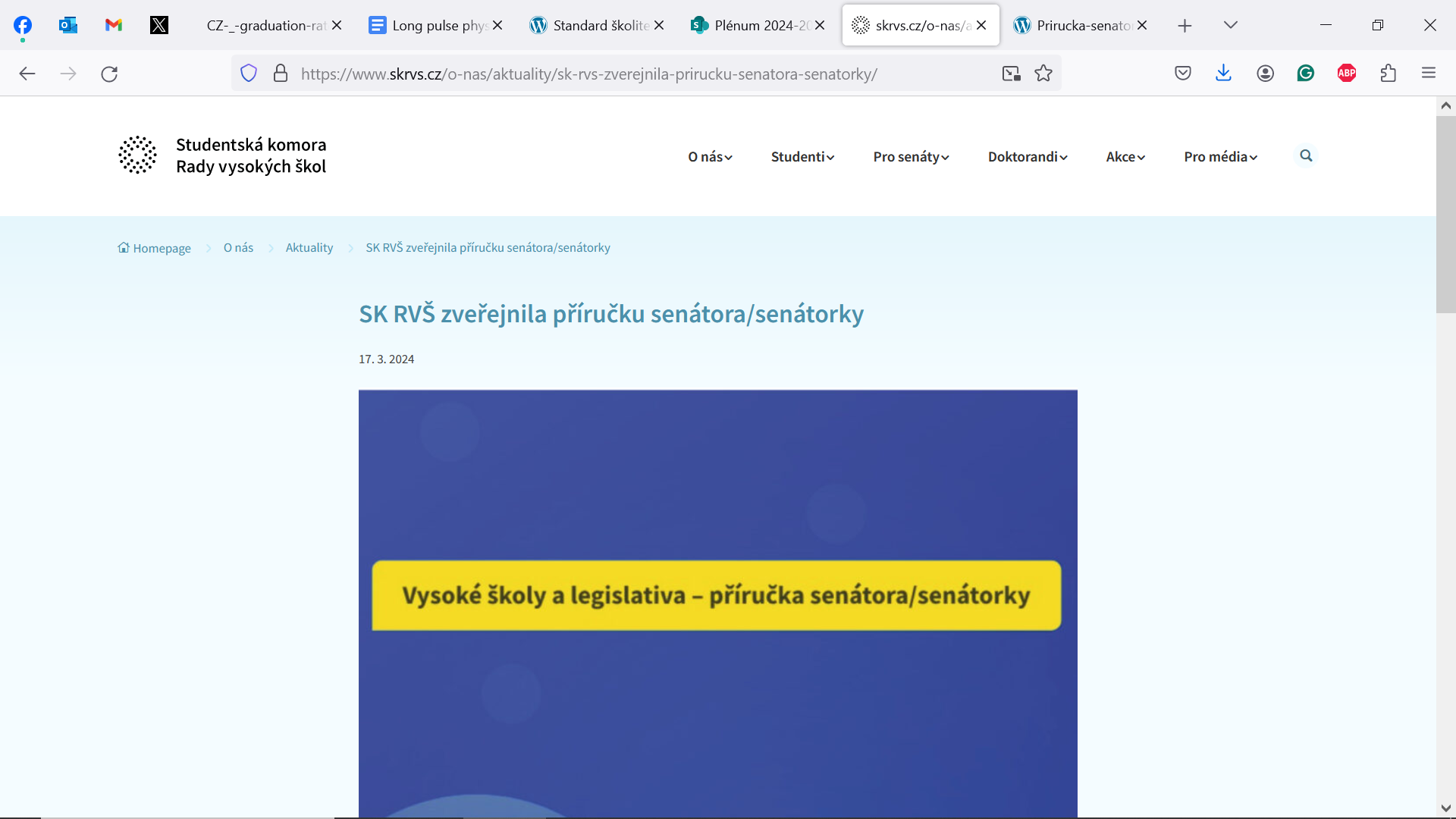 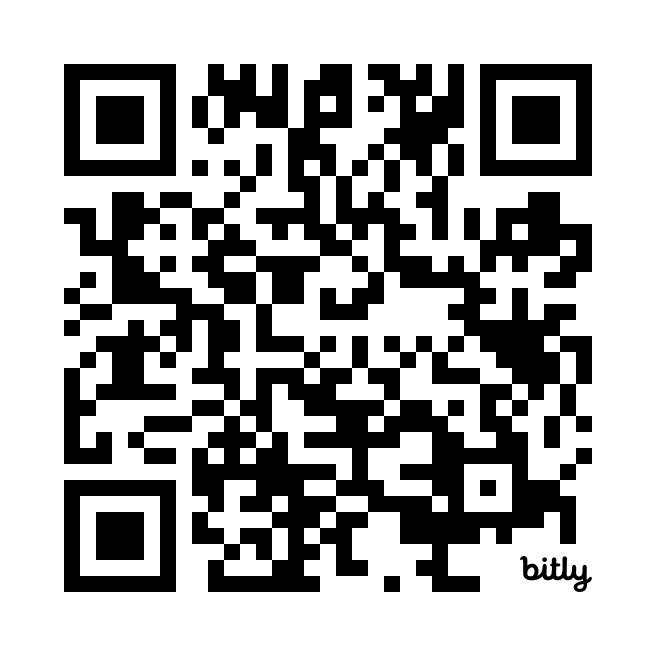 https://bit.ly/4d49hkh
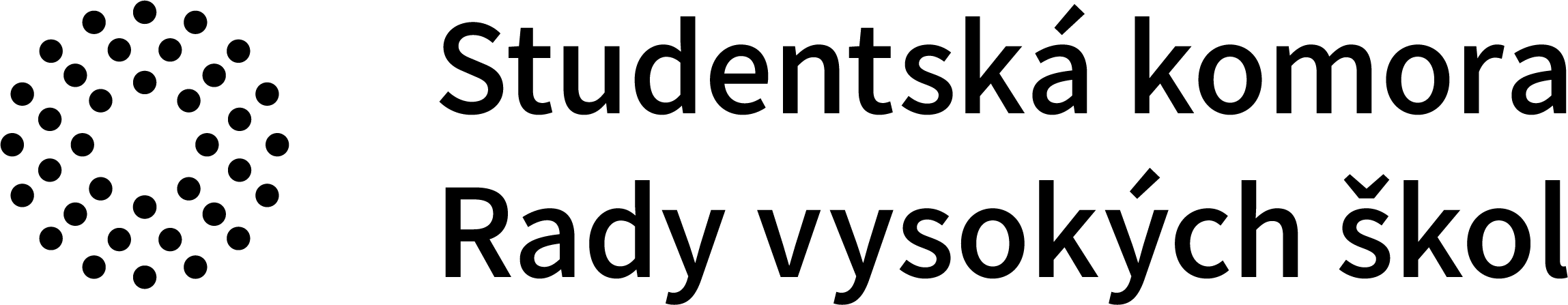 Informace SK RVŠ
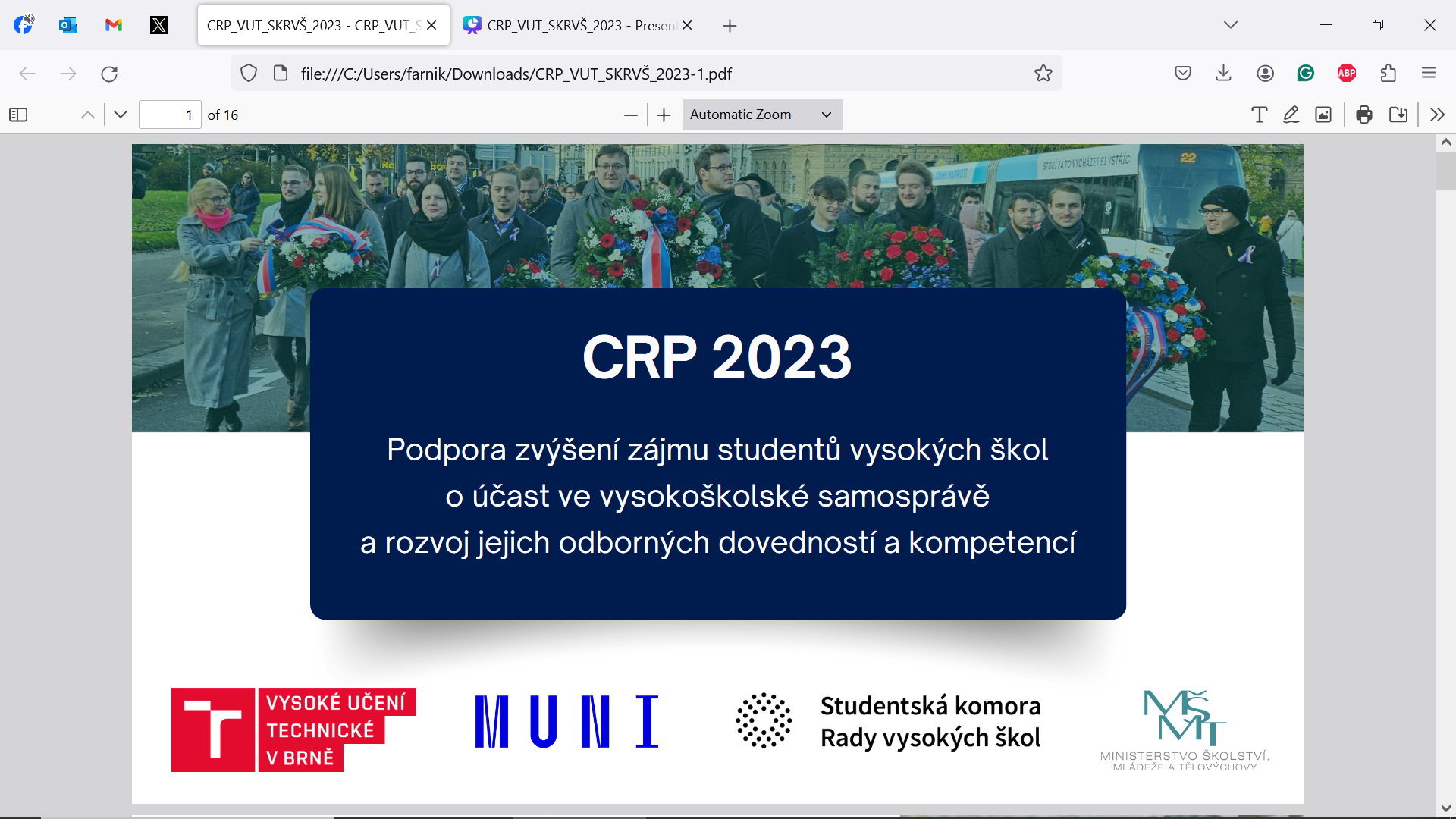 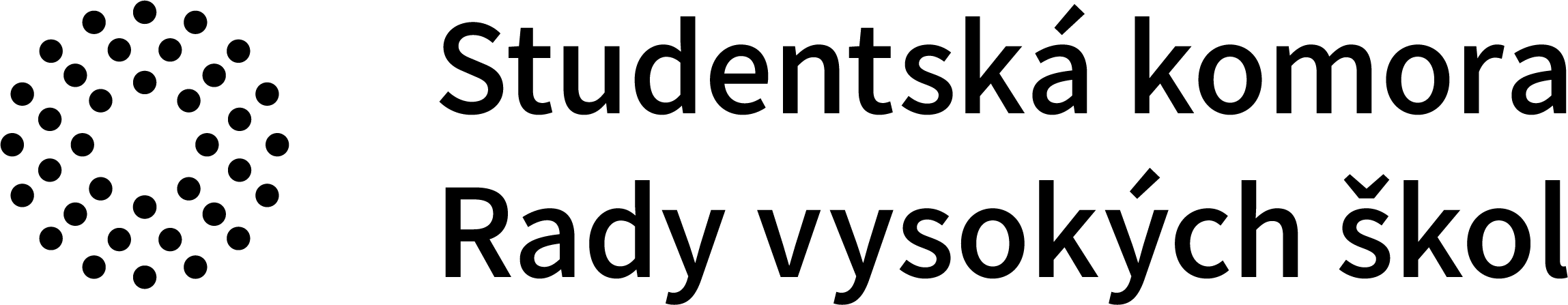 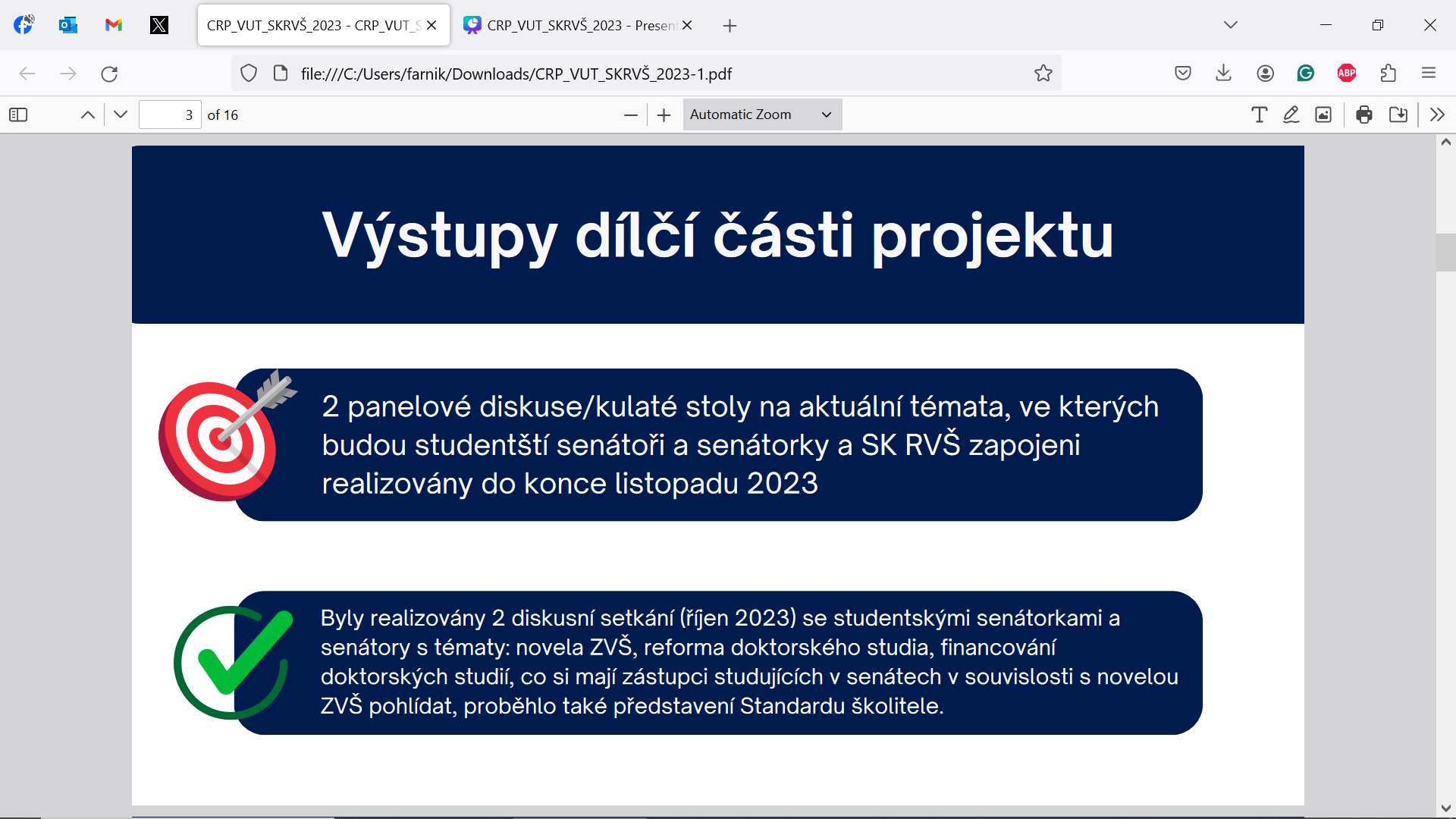 Informace SK RVŠ
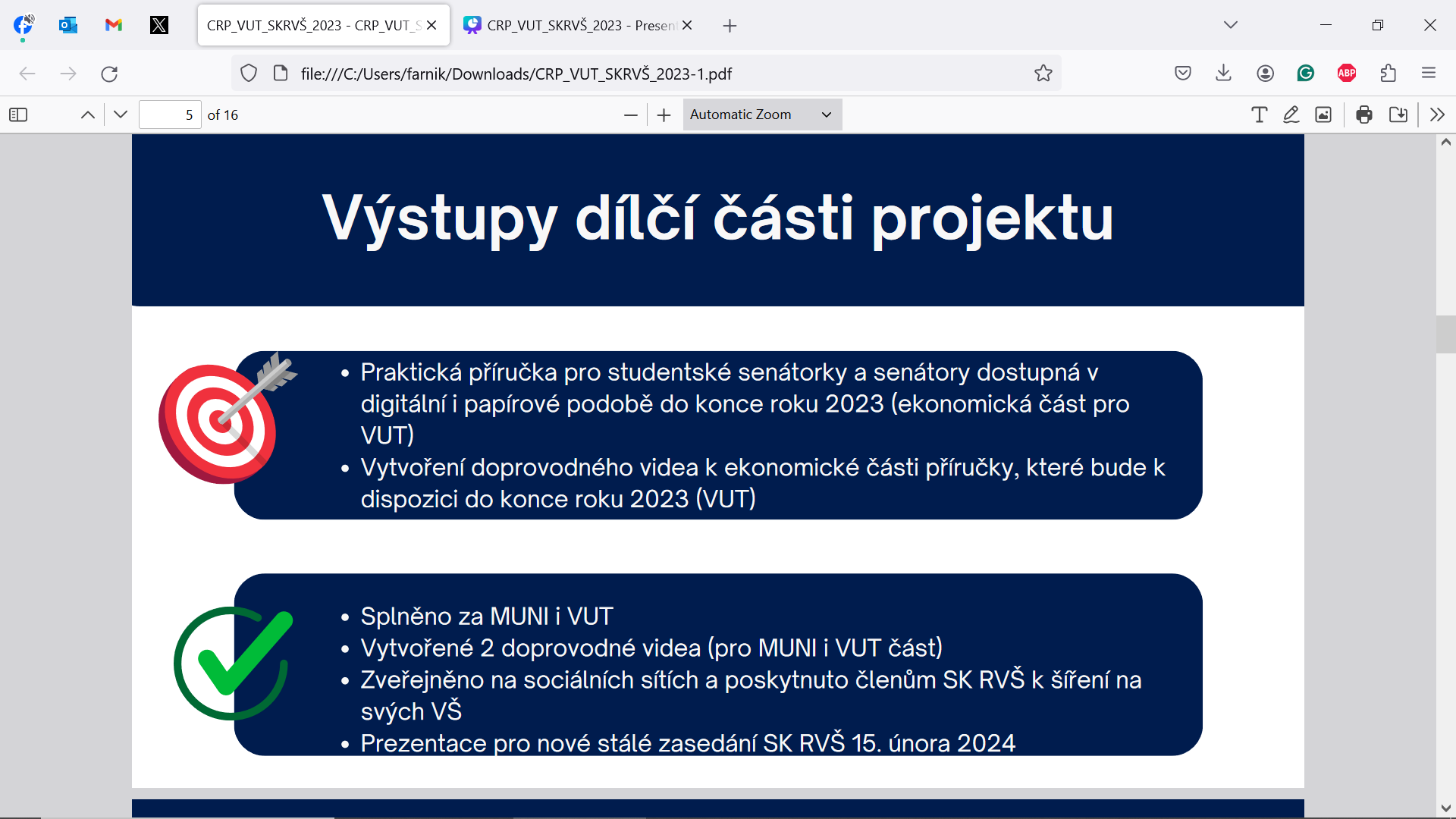 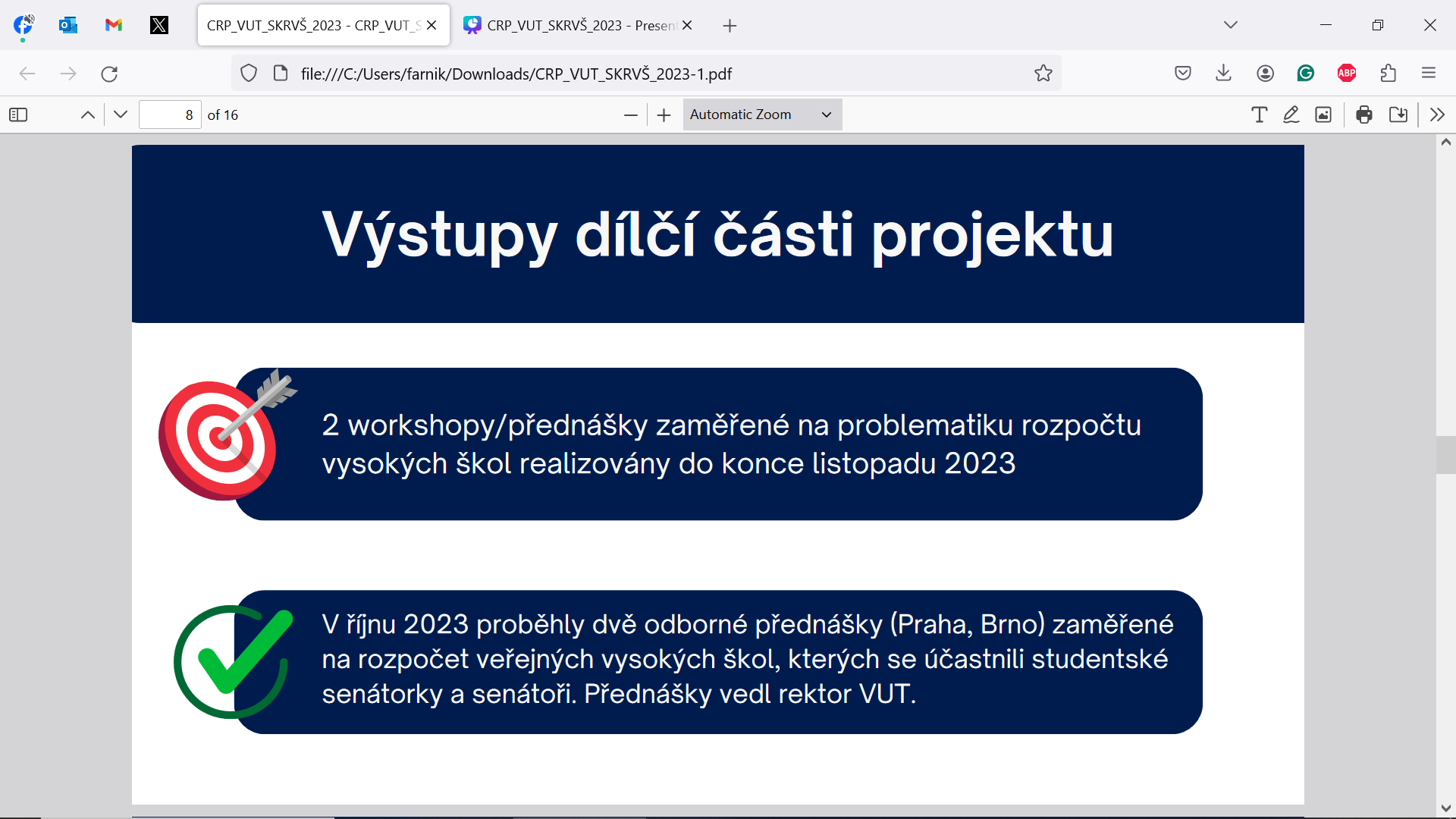 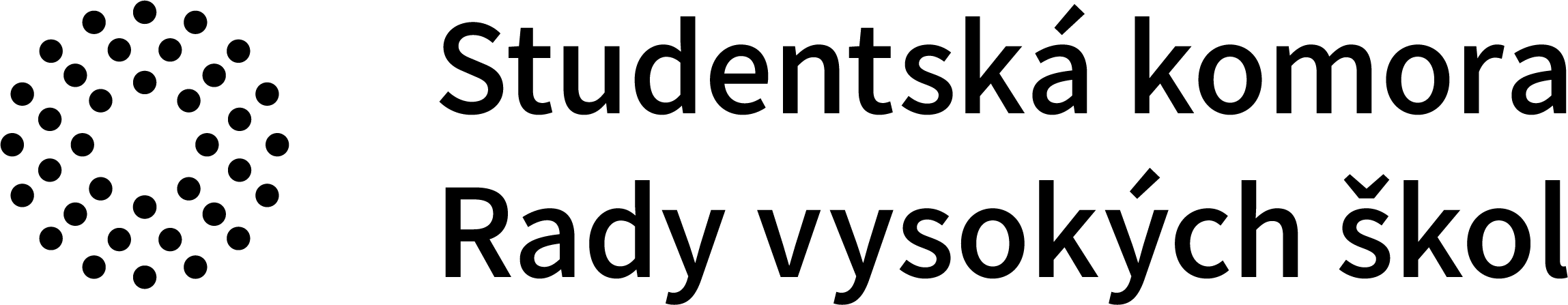 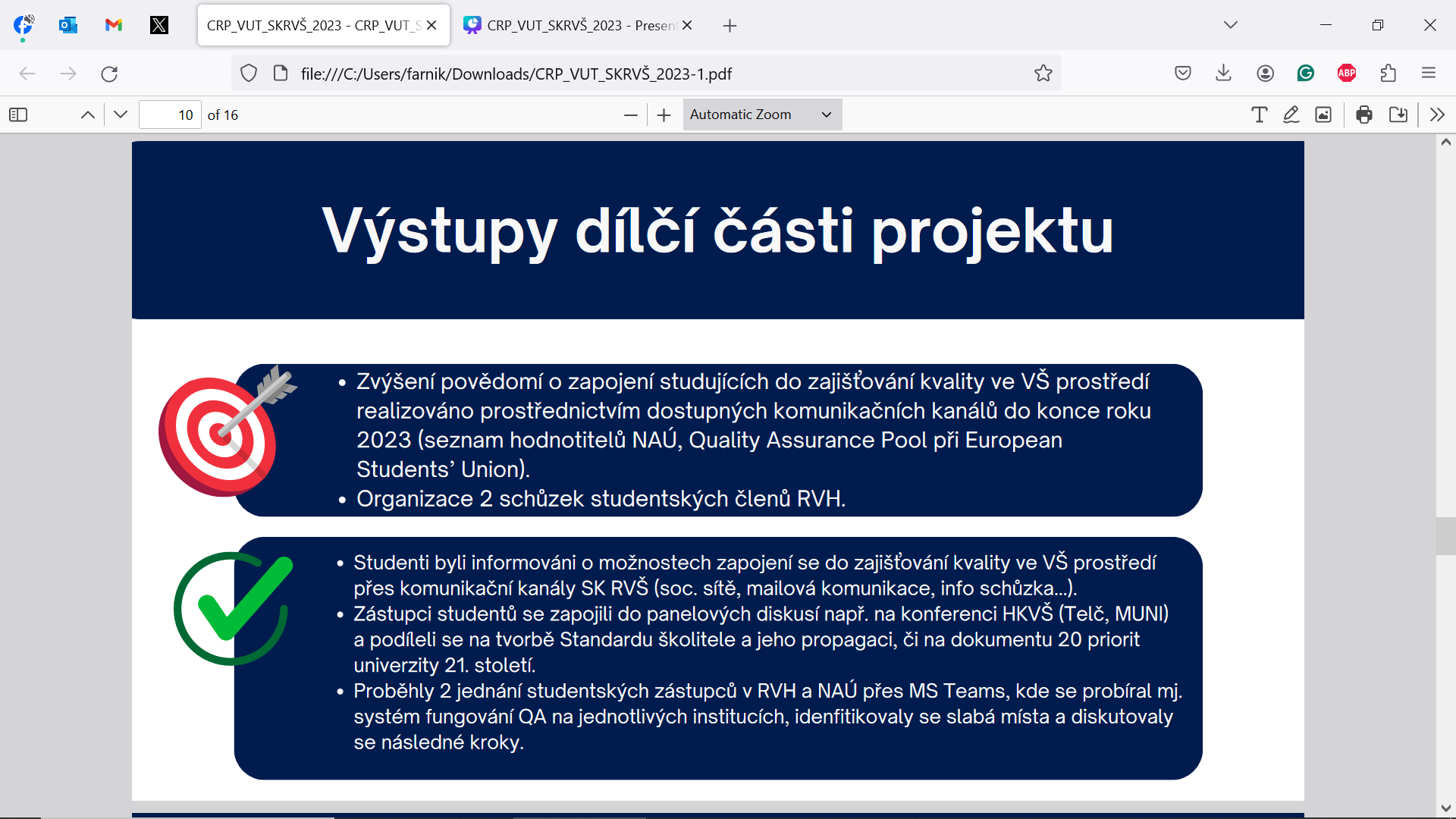 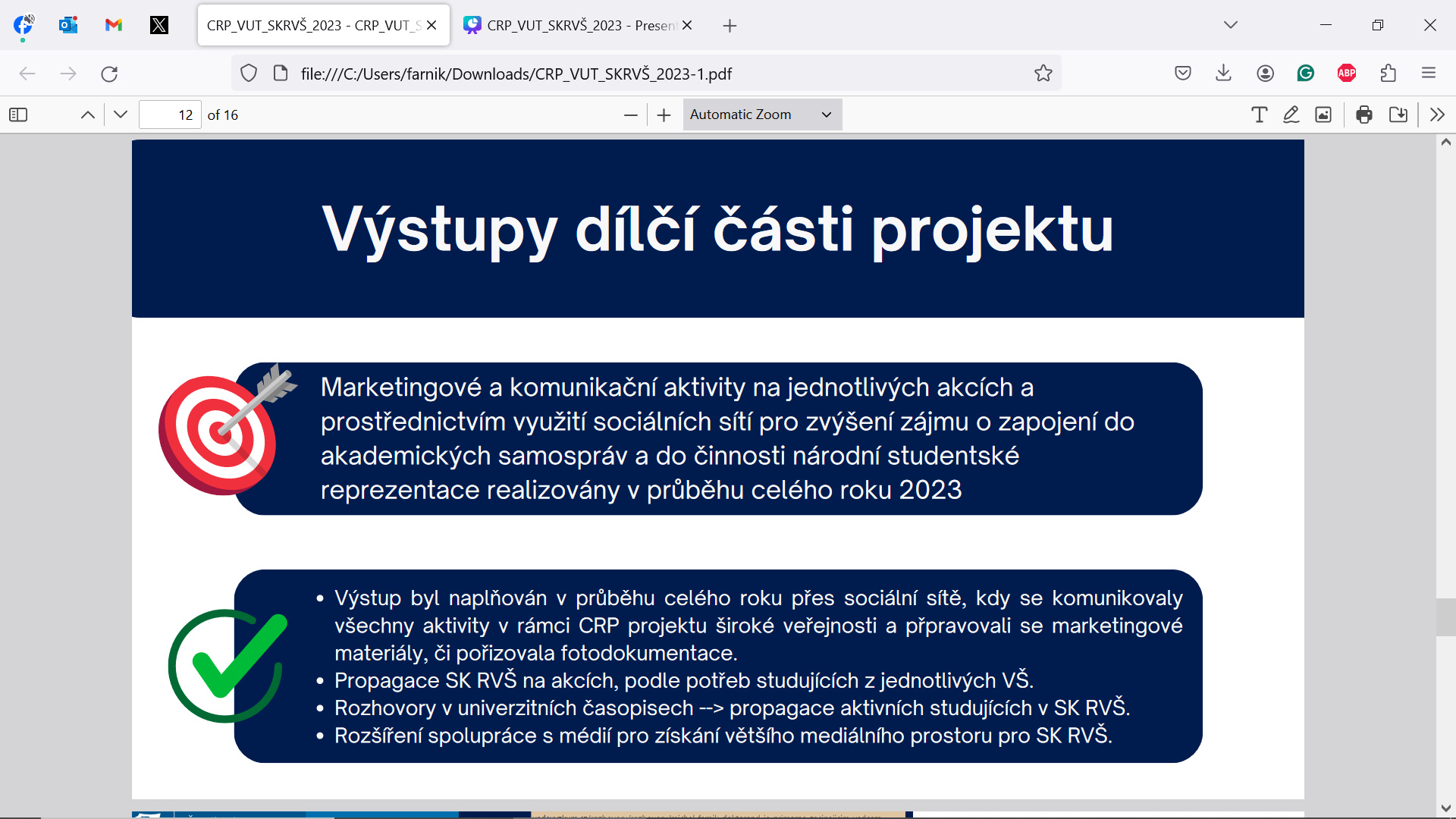 Informace SK RVŠ
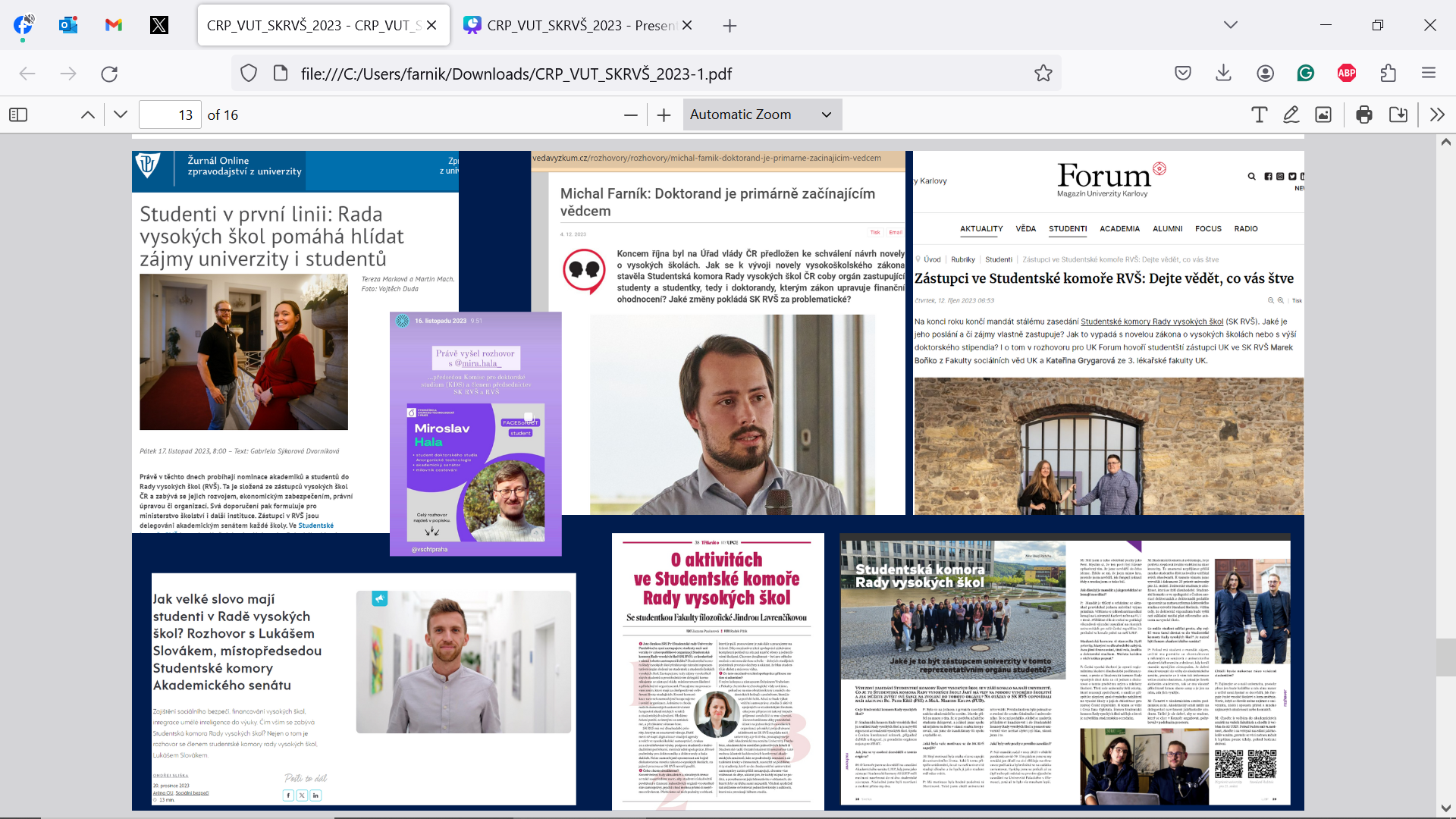 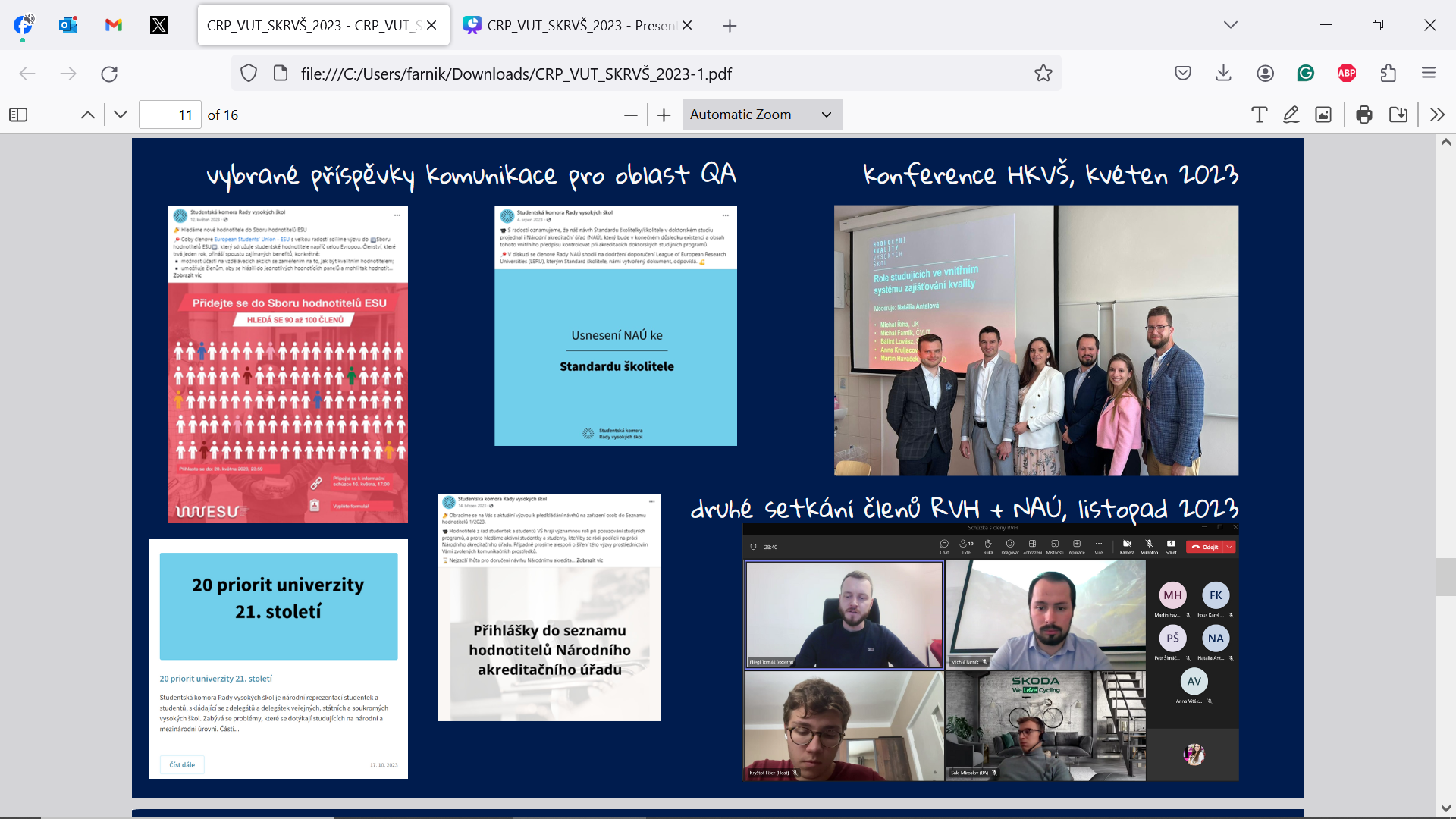 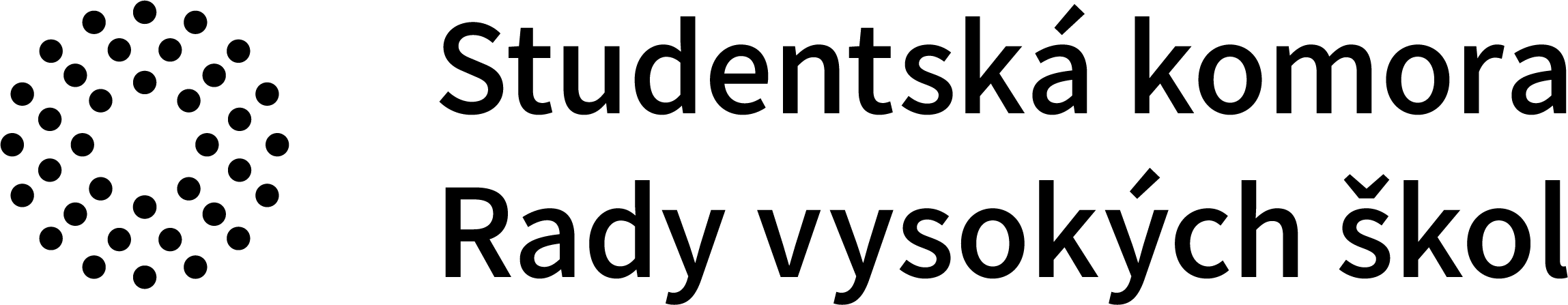 Informace SK RVŠ
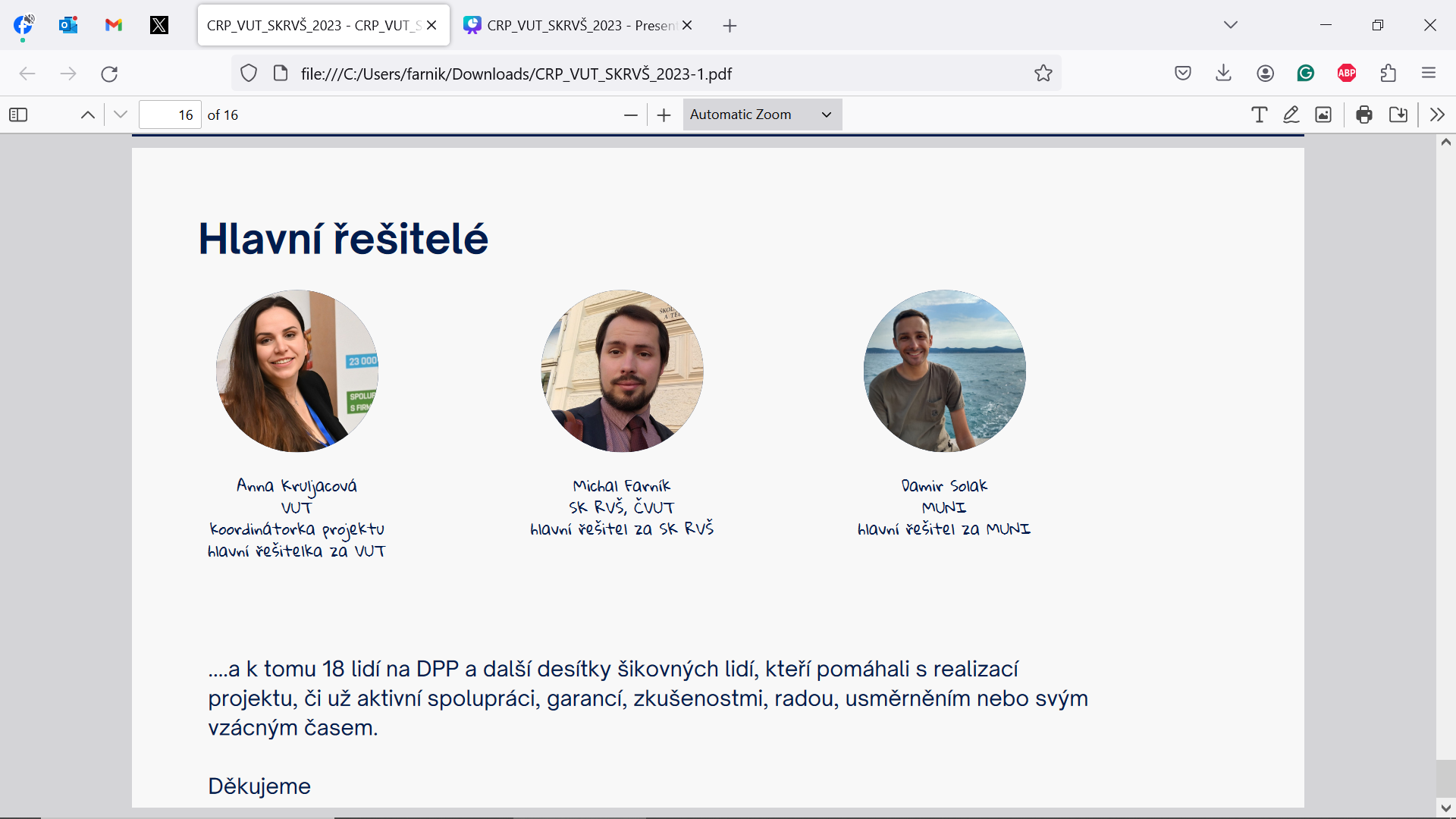 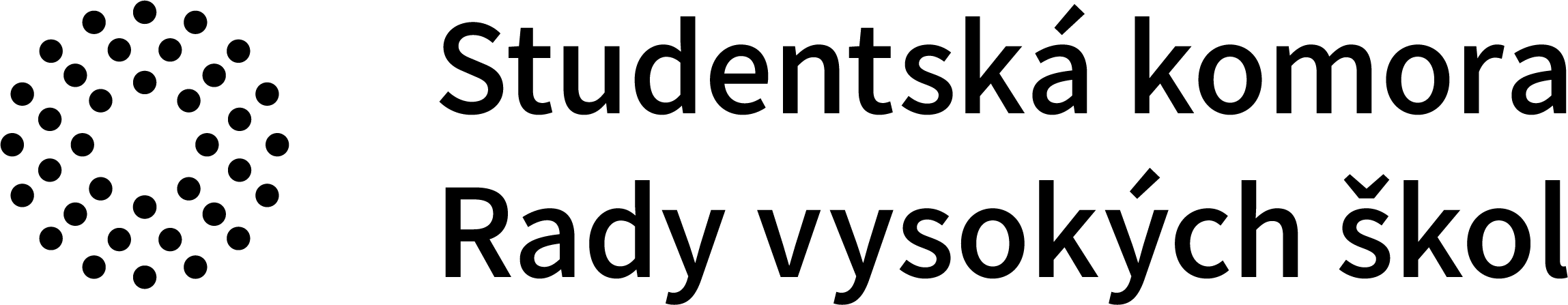 Informace SK RVŠ
Rozpočet Studentské komory za rok 2023
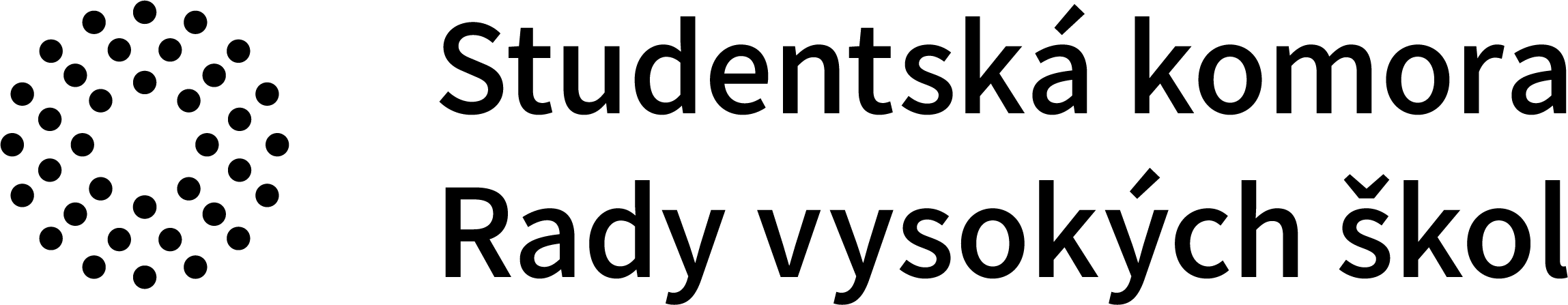 Informace SK RVŠ
Reprezentativní činnost
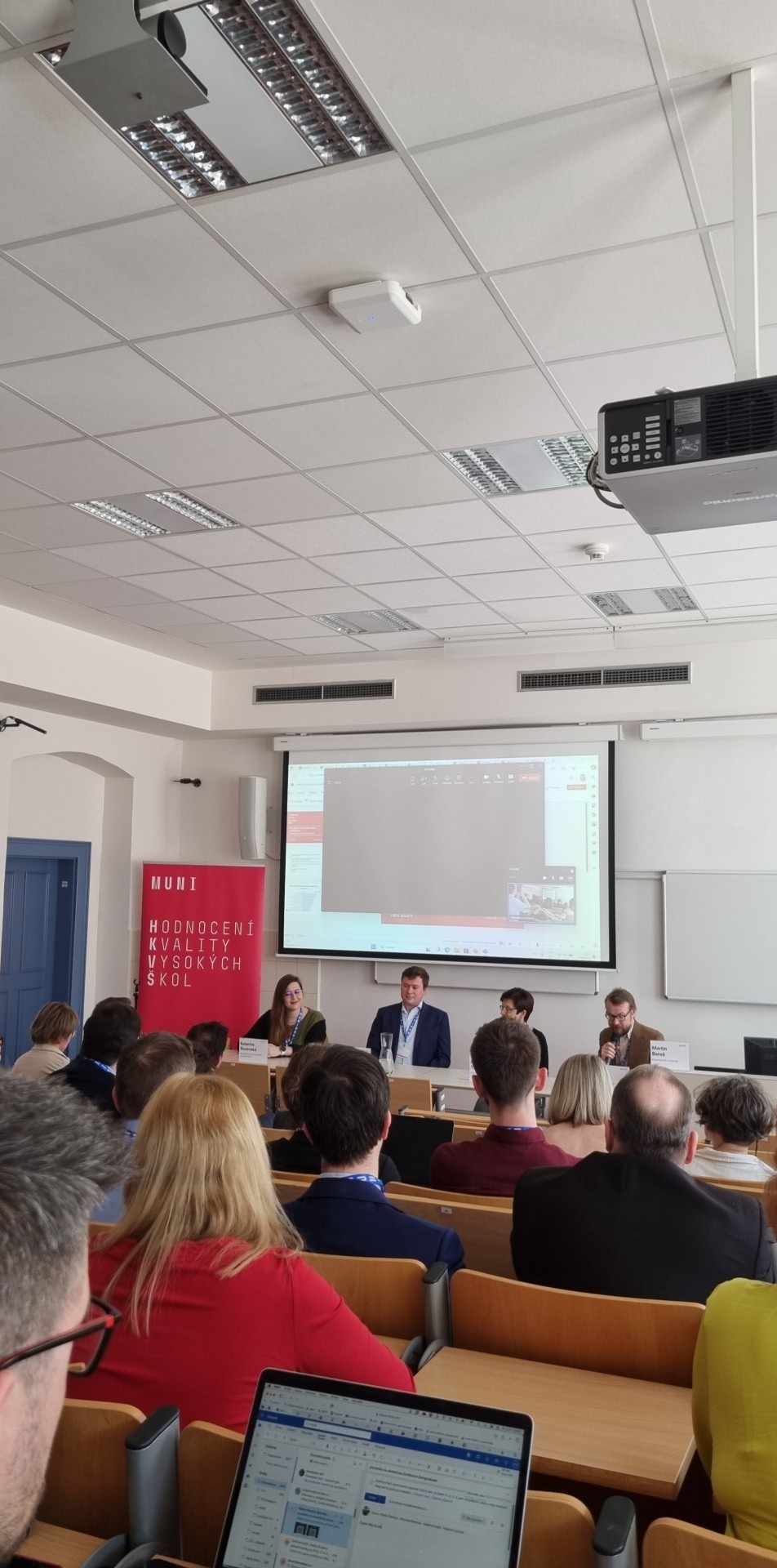 Katka Rovenská se účastnila panelu o flexibilitě vzdělávání na konferenciHodnocení kvality vysokých škol(11.-12.4., Telč)
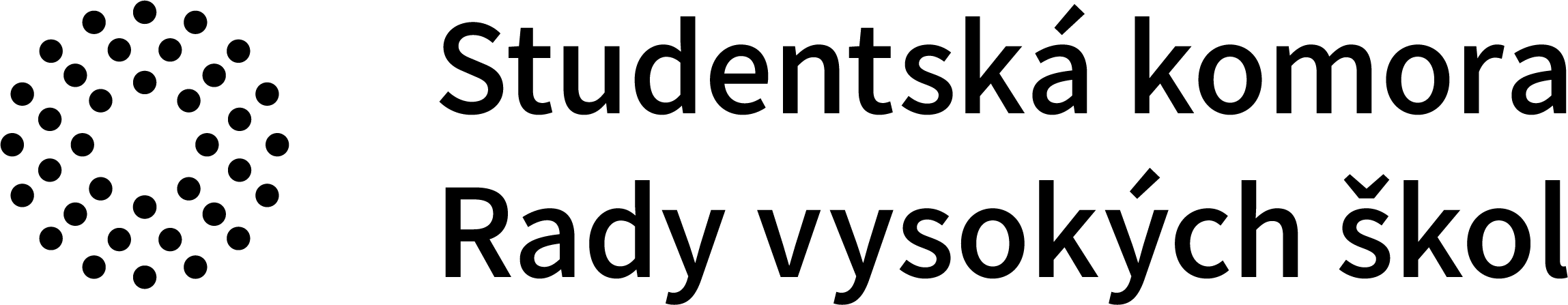 Informace SK RVŠ
Reprezentativní činnost
Jakub Sláma byl přítomen na jednání Fóra předsedů akademických senátů11.-12.4.
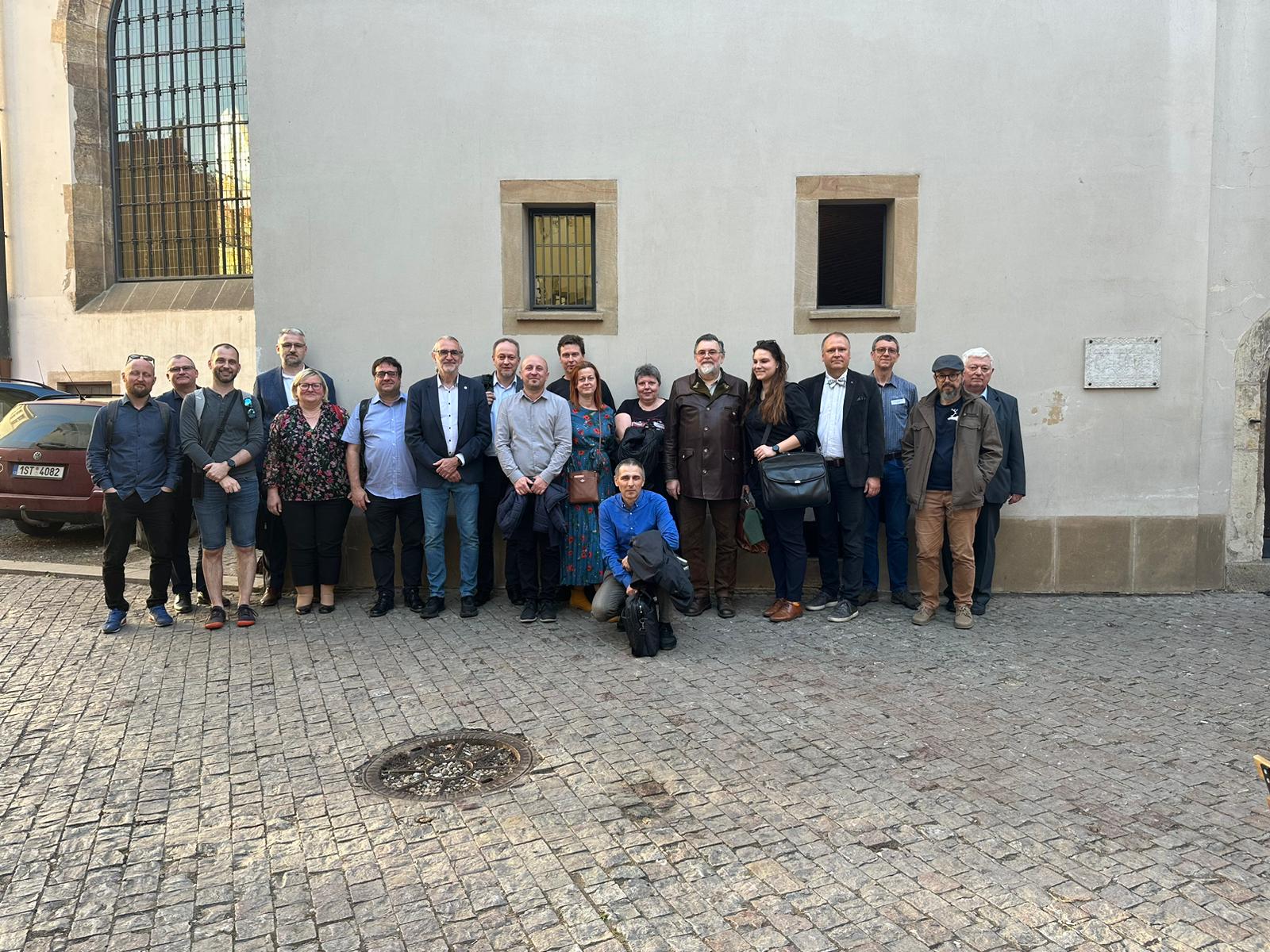 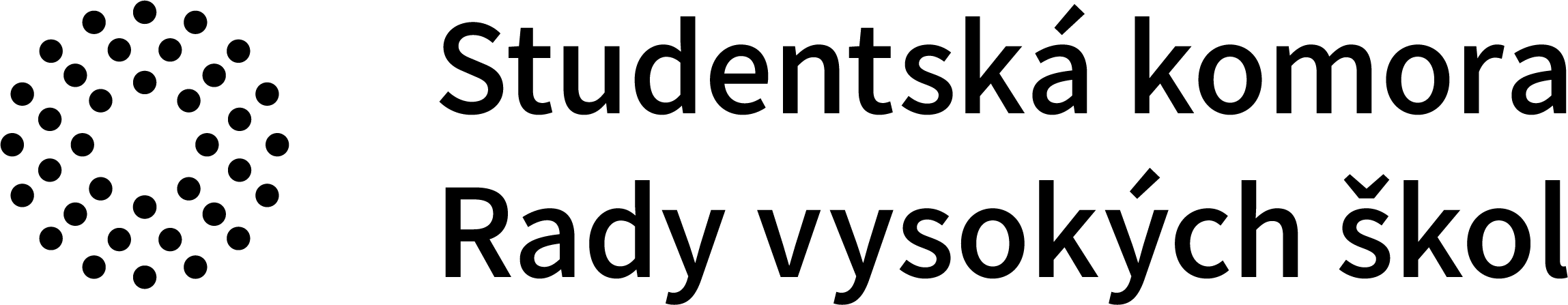 Informace SK RVŠ
Reprezentativní činnost
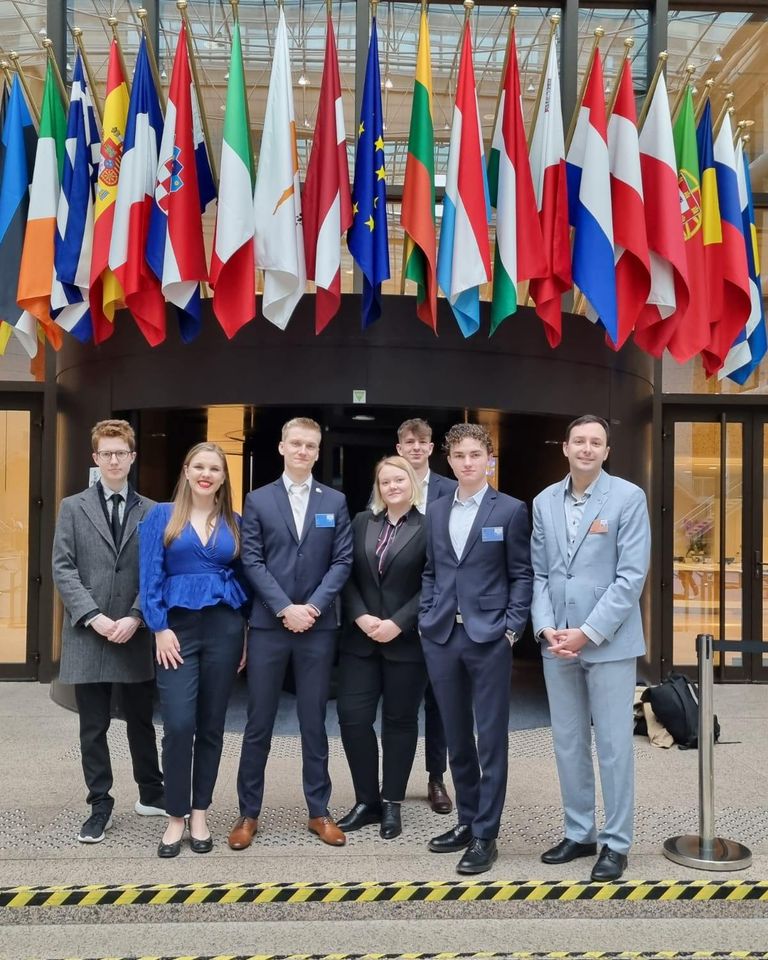 Účast na ConSIMium, koordinátor Damir Solak 
simulace Evropské rady a Rady EU

ve spolupráci s ČKR 
SK RVŠ již podruhé vybrala 6 účastníků napříč ČR
setkání na Stálém zastoupení České republiky při Evropské unii
témata AI a kyberbezpečnost
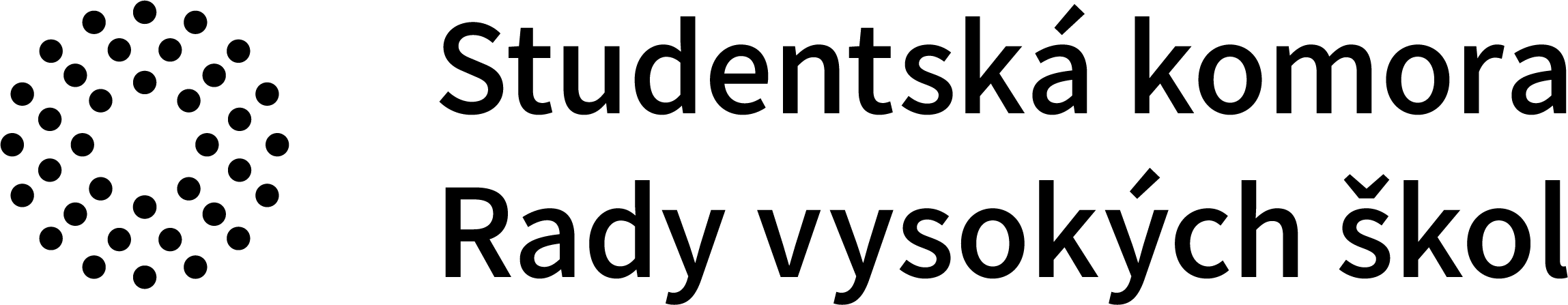 Informace SK RVŠ
Přijaté usnesení:

Studentská komora RVŠ podporuje změnu výpočtu parametru úspěšnosti studia (graduation rate) v rámci rozdělení prostředků v ukazateli K. Do výpočtu by se měli započítávat zapsaní studenti a studentky bez ohledu na započítanou dobu studia.  
V současném výpočtu míry úspěšnosti MŠTM nezapočítává zapsané a tedy i neúspěšné studenty prvních ročníků, což SK RVŠ vnímá jako nesystémové. Vysoká míra neúspěšnosti v prvním ročníku je mimo jiné ukázkou nízké kvality výuky vysokých škol a měla by tak být i hodnocena při rozdělování finančních prostředků.
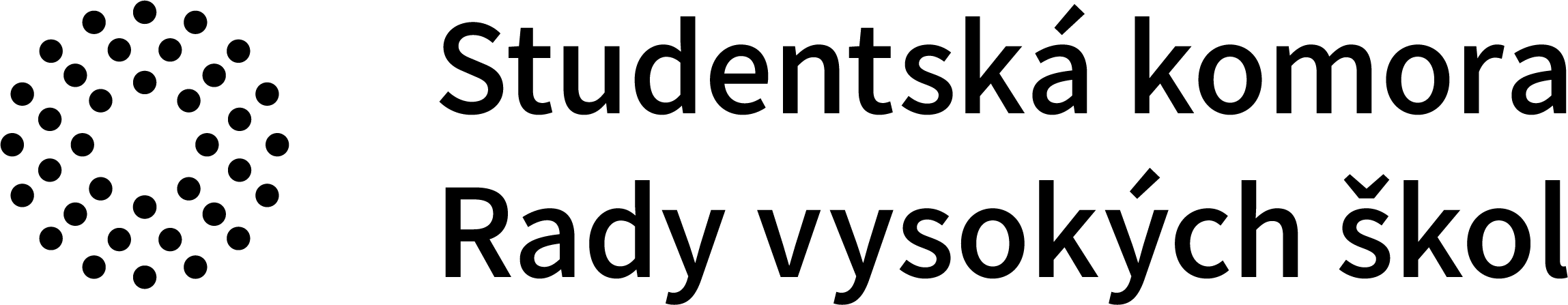 Informace SK RVŠ
Další.
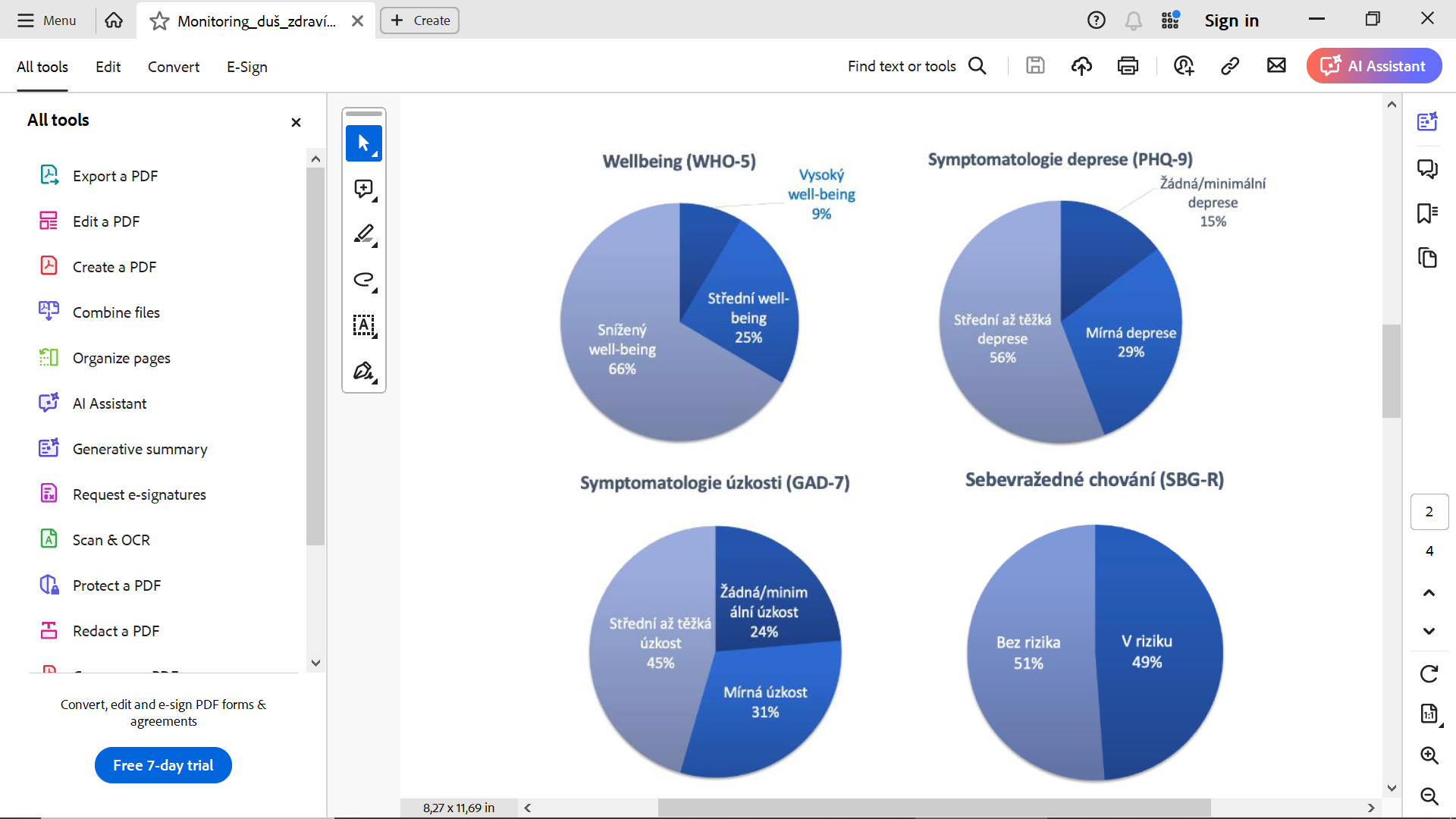 Kontaktovala nás paní ČalkovskáAsociace vysokoškolských poradců (AVŠP)
Výsledky monitoringu duševního zdraví mezi studenty (N=21 000)
Standardy VŠ poradenství

Perfektní podkladové materiály!!( https://www.asociacevsp.cz/publikace/ )
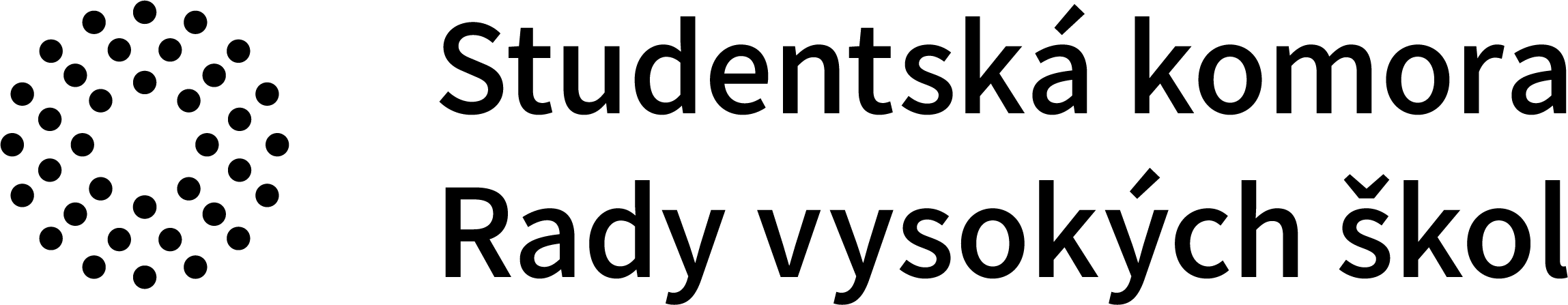 Další.
Volba dvou členů SK RVŠ ve Výboru CJO:
A. Heger (PEUNI), E. Bílková (OU)

Volba osobnosti z vysokoškolského prostředí:
Kašparovský (Předseda RVŠ)

Volba osobnosti občanské společnosti:
M. Laštovička, M. Břeňová (OSF)
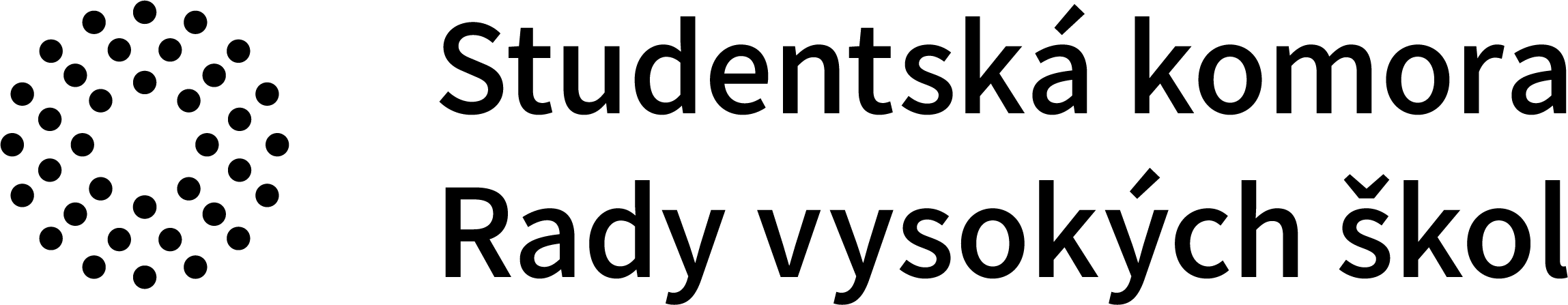 Informace SK RVŠ
Konference akademických senátorek a senátorů 11.0
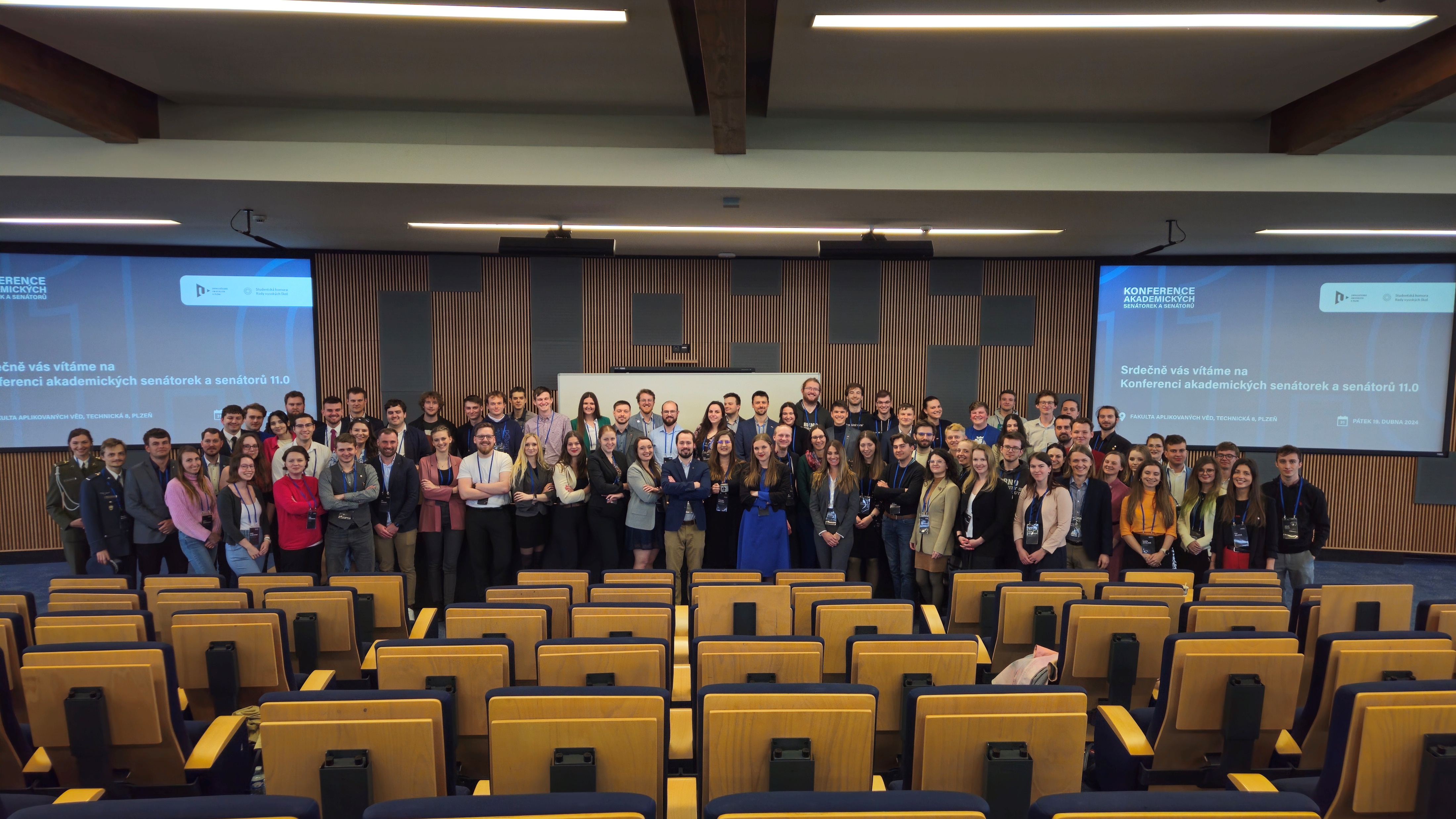 19.4. Plzeň, Západočeská univerzitapřes 100 účastníků (!!!) – rekord dosavadních ročníků!
Celkové náklady cca 250 000 KčZ rozpočtu SK RVŠ 30 000 Kč
Systémy zajišťování kvality, AI ve vzdělávání, Udržitelnost, Univerzitní sport, Nové univerzitní aliance
Hosté: 	Robert Plaga (NAÚ), 		Jiří Kadavý (Microsoft), 		Tomáš Hlaváč (ČAUH),		Rudolf Špoták (hejtman PK)
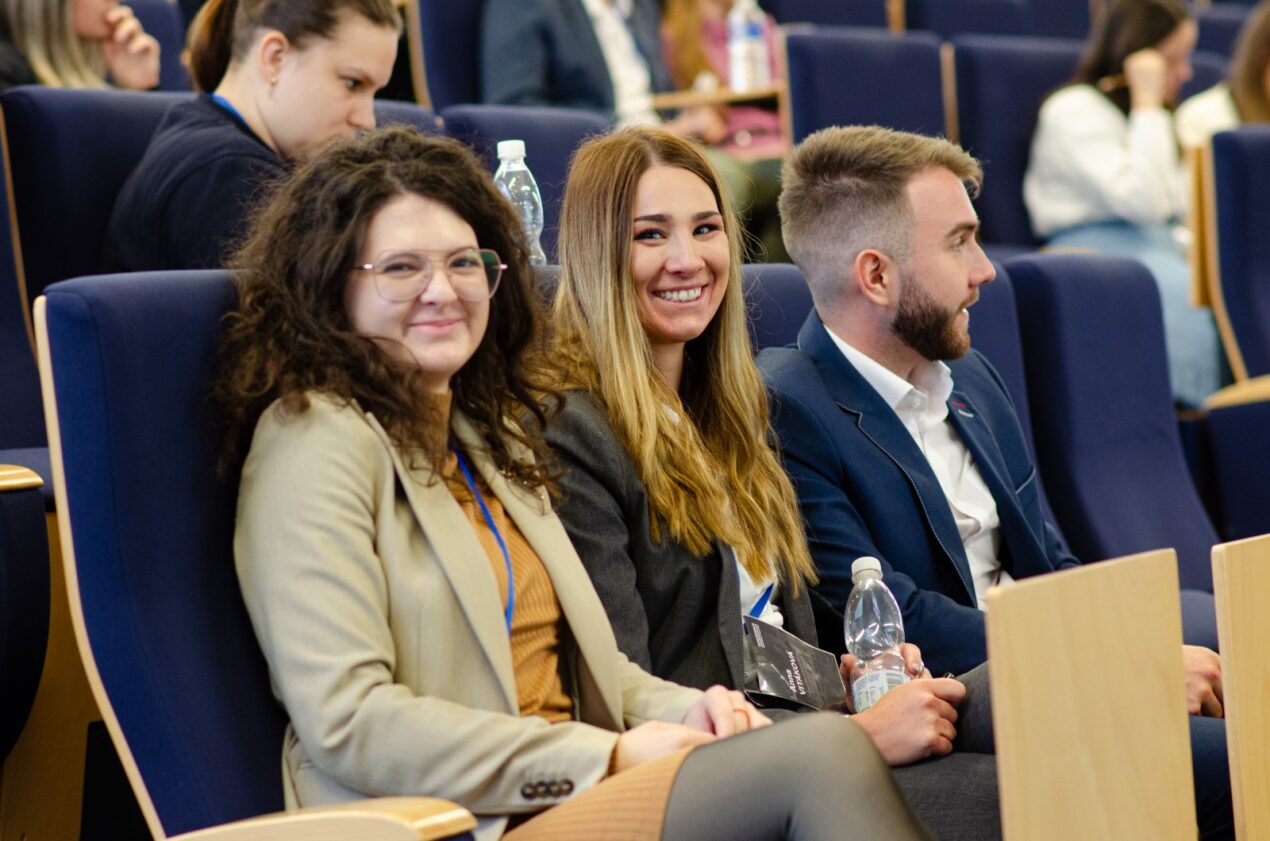 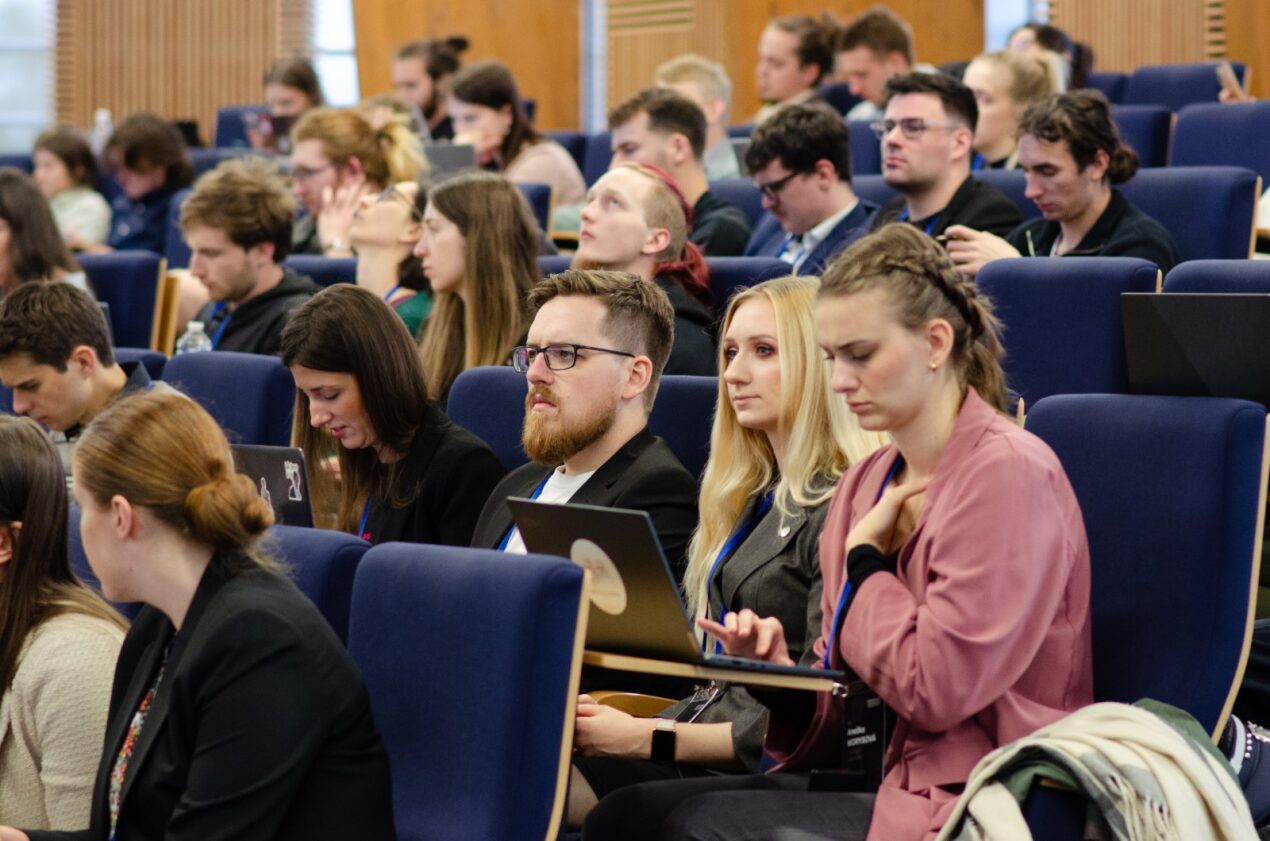 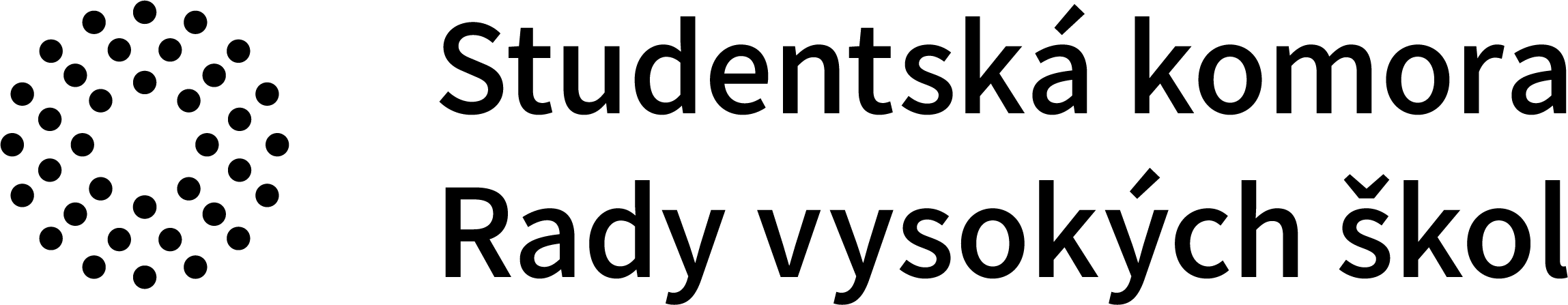 Informace SK RVŠ
Vyúčtování Cen Jana Opletala 2023
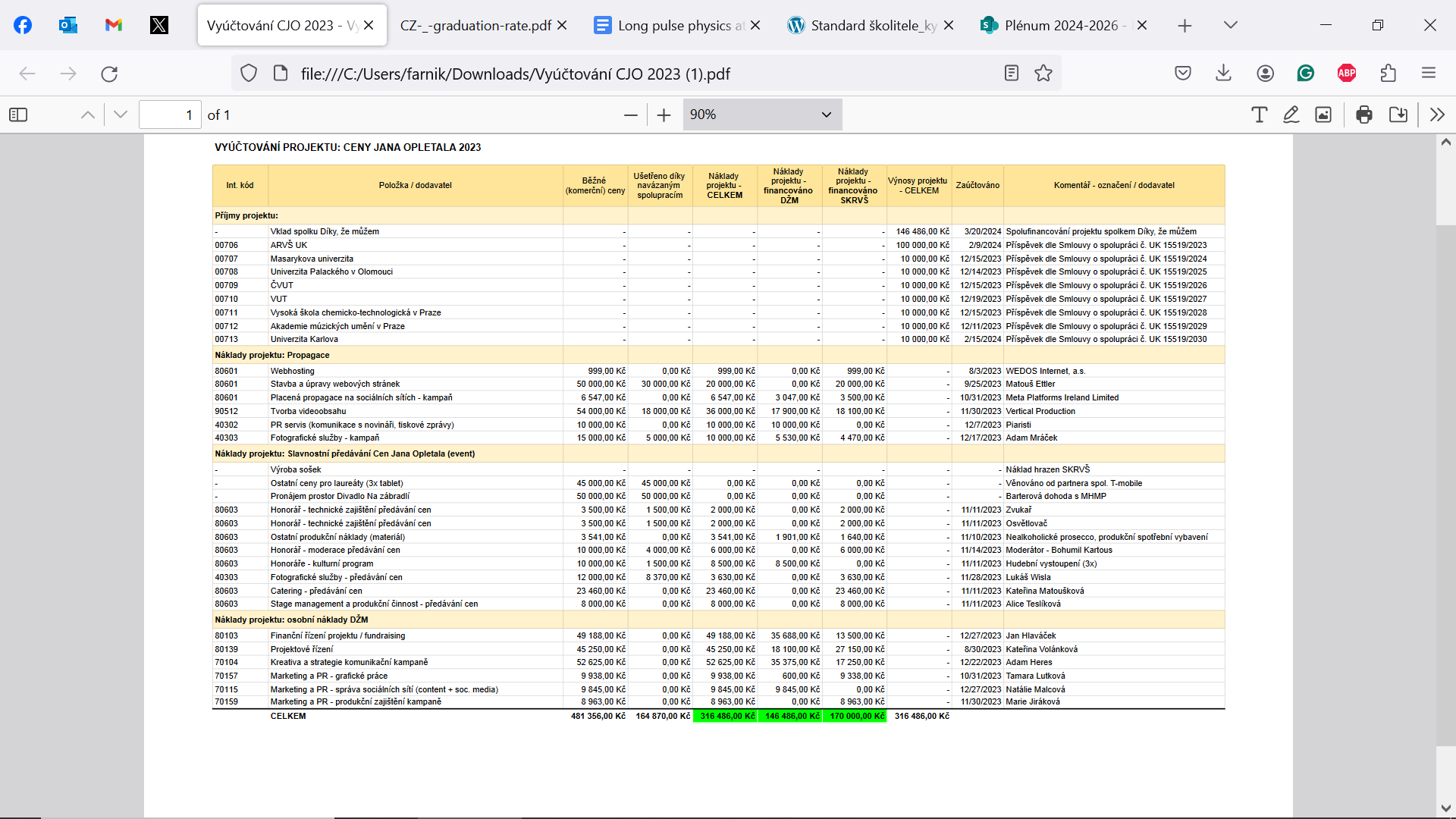 Celkové náklady 		481 000 Kč
SK RVŠ 	100 000 KčAVUni + AMU   	   70 000 Kč
DŽM		146 000 Kč
Spolupracemi ušetřeno		165 000 Kč
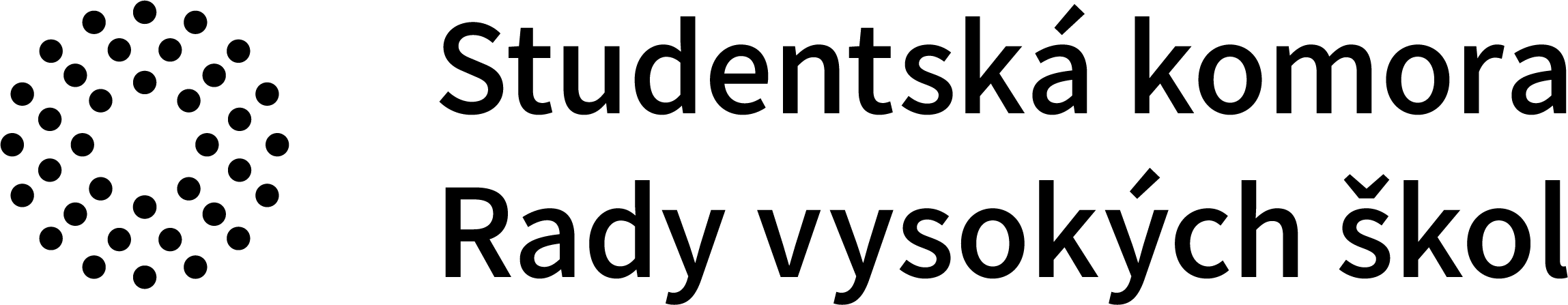 Informace SK RVŠ
Usnesení:

Předsednictvo Rady VŠ bere na vědomí informace ze Studentské komory RVŠ.
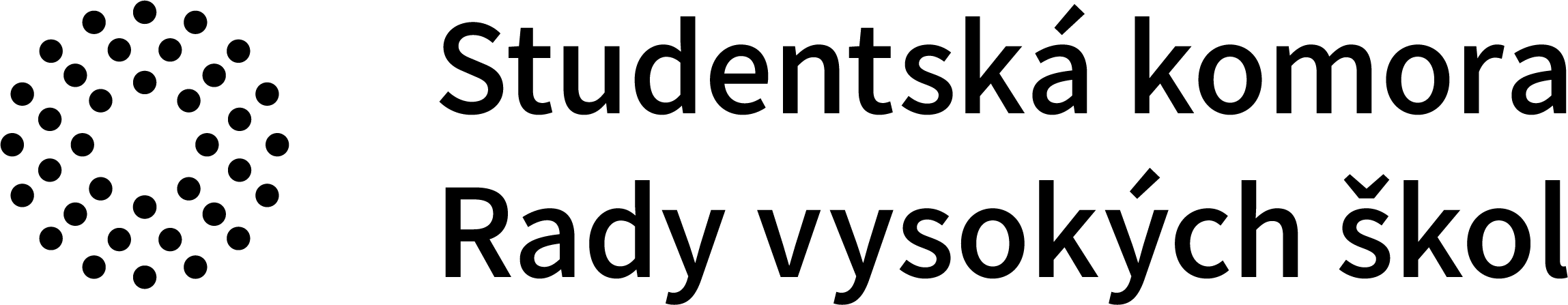